Investment in reforestation to protect the environment, develop landscape, manage forest protection, plant Ngọc Linh Ginseng and other medicinal plants under the forest canopy
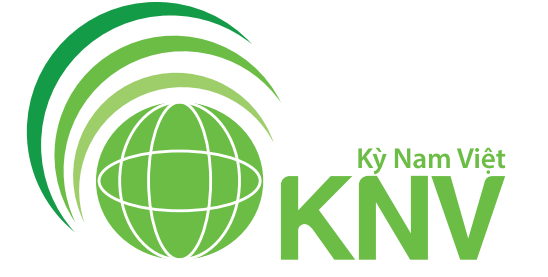 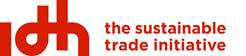 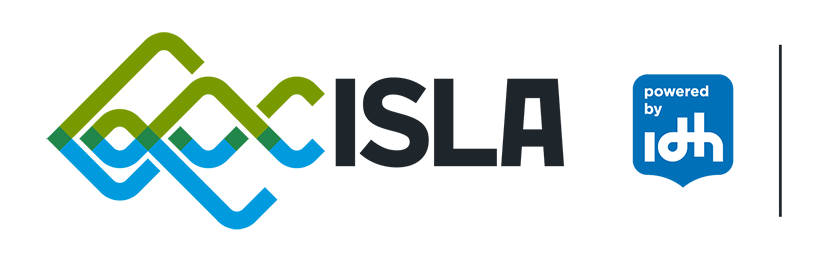 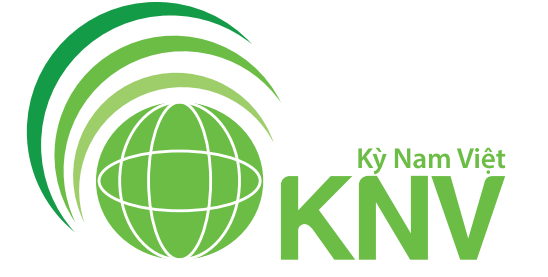 1. Current forest condition in Dak Lak2. Project summary 3. Project targets4. Forest protection plan 5. Benefits of project 6. Scalability 7. Need of support from ISLA/IDH
1. Current forest condition in Dak Lak
By 2007 total forest area: 580,402.9 ha 
By 2014 total forest area: 528,147.0 ha 

Over 08 years, total forest coverage reduced by 52,255.9 ha equivalent to 4,0% forest coverage.
Deforestation, degraded forest
Forest cover lost, soil erosion => Droughts, water scarcity
Climate change: total annual rainfall in the Central Highlands is equivalent to 50-60% of the previous years
Hot weather decreasing ground water and surface water
Illegal encroachment
Rampant encroachment creating bare land and hills
Serious encroachment and  burning of forests to clear land for cultivation has quickly turned primeval forests into degraded forests
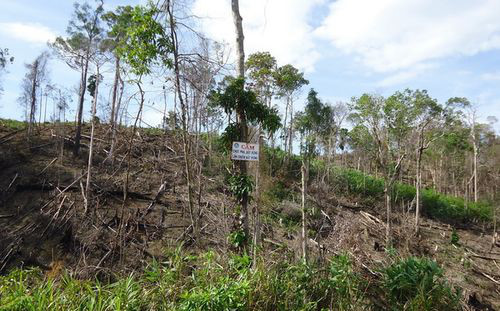 Eroded forest land, ecological and environmental landscape imbalance
Deforestation becoming increasingly serious due to sabotage loggers
Deforestation in sub-area 300, Đắk Lắk
2. Project summary
3. Project targets
Reforest bare land areas
Regreening bare land, creating green coverage, increasing forest coverage and conserve ground water
Protect current natural forest area
Maintain natural environment to plant Ngoc Linh ginseng and herb plants under forest area => ecological balance, increasing biodiversity
Invest to improve soil poor in nutrient with compost supporting regreening bare land => creating sustainable environment
Prevent forest fire
Protect forest from encroachment
4. Forest protection plan
Developing dams, embankments to conserve clean water; Preventing ground water drop, protecting the environment, utilizing for forest fire prevention and suppression.
Investment in reforestation, regreening bare land, restoring devastated areas
Forest fire prevention: establish forest fire prevention, clean up fire belts, procurement of protection equipment and fire prevention tool
Regular monitoring (protection group, monitoring camera...)
Coordinate with local authority to prevent violations of Regulations on protection and development
Communication, raising awareness of the people to protect forest
5. Benefits of project
Prioritize forest protection, landscape protection. (Forest fire prevention and suppression, ecological balance...)
Regreen bare land area, increase forest coverage, prevent erosion, conserve ground water
Contribute to decreasing encroachment devastating the environment
Develop regional economy, improve people’s living standards, transfer technology on planting herbal plants under the forest area => raising people’s awareness on forest protection.
Provide supply of  precious herbs  for health care need
Kỳ Nam Việt: Forest environment protection
Solutions of Kỳ Nam Việt to protect forest environment and ground water resource:
Expand replanting area on bare hills in the project (caused by encroachment)
Weeding and thinning => Prevent forest fire
Develop dams and embankments to conserve water; preserve clean water resources; prevent ground water drop; Utilize for irrigation, forest fire protection and suppression.
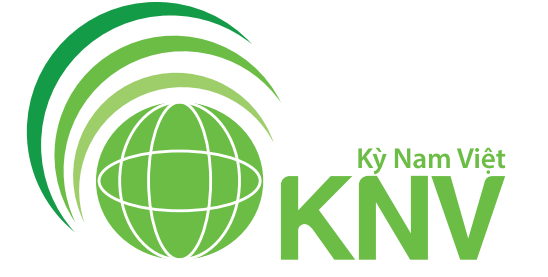 Protect and develop Ngọc Linh ginseng under forest canopy – the most precious herb in Vietnam
Protect forest, maintain stable natural forest environment to raise Ngọc Linh ginseng and other medicinal herbs under forest canopy
Forest protection and Ngọc Linh ginseng protection are our 02 parallel priorities
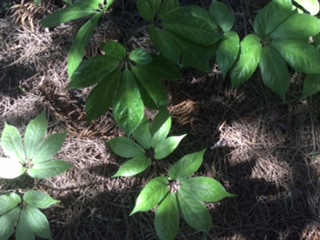 Without forest - Ngọc Linh ginseng cannot survive
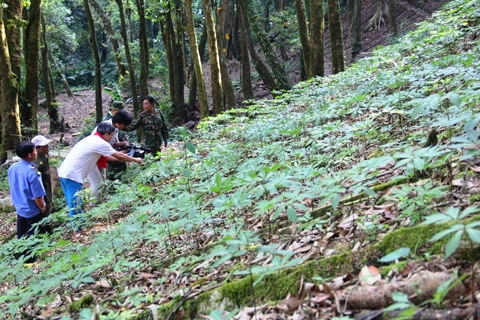 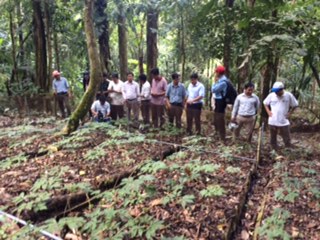 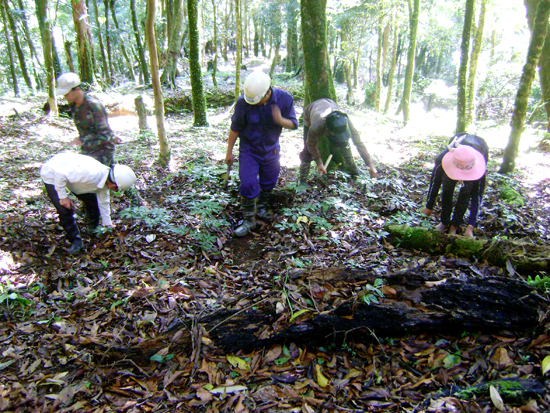 6. Scalability
Transferability
Pilot in a small scale area to select appropriate trees for each area and scale up
Mainly utilize local resources
Handover techniques and training local people on planting and nurturing herbs and Ngoc Linh ginseng
Product consumption
Huge local and global demand for health care
7. Need of support from ISLA/IDH
Challenges in Daklak include deforestation and  forest degradation, erosion and soil degradation, water imbalance adversely affecting humans and the environment
Project targets are to ensure health care, better management and protection of natural forest, afforestation of bare land areas
Regional economic development, enhance people’s living standards and people’s awareness on forest protection
Use of loans in environmental protection and landscape protection
Regreening bare land with fruit trees and herb trees
Investment in soil improvement with compost
Forest fire prevention , suppression  and detection systems
Developing  water harvesting system to prevent droughts and conserve groundwater 
Installing monitoring camera system to prevent encroachment and forest fire
Forest management and monitoring
Developing  water harvesting system to prevent droughts and conserve groundwater
Dams and water reservoirs in the project provide irrigation water, avoid groundwater drop which is a serious issue today in Dak Lak and help protect the area’s landscape and environment
And used for forest fire prevention and suppression
Many thanks for your attention
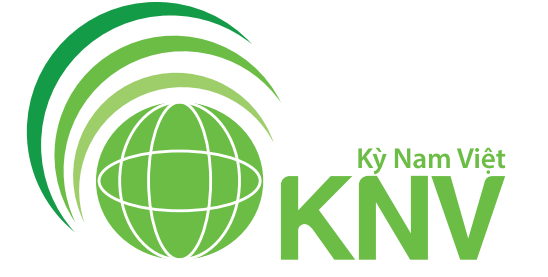 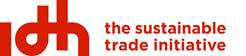 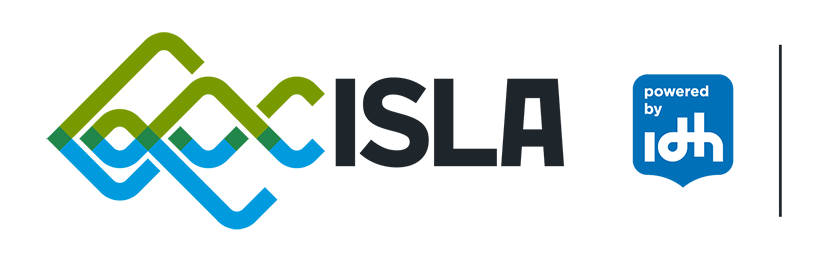